Số học lớp 6
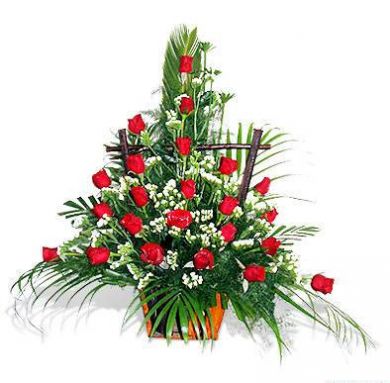 15:42
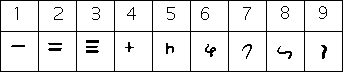 Chữ số Ấn Độ cuối thế kỉ 1
15:42
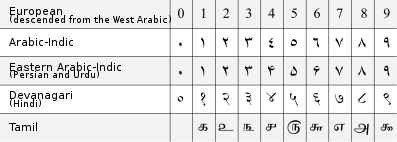 Bảng chữ số Ả Rập
15:42
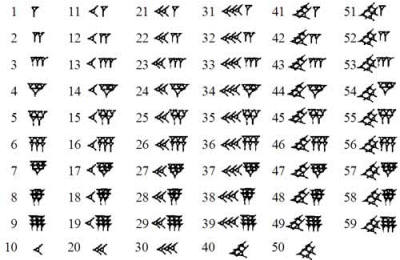 Chữ số Babylon
15:42
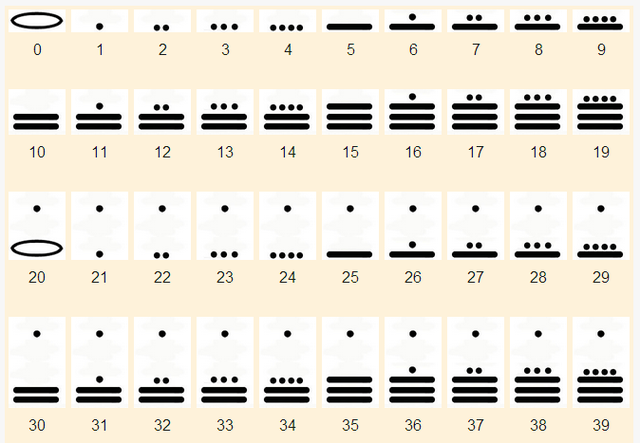 Chữ số Maya
15:42
TIẾT 2: BÀI 2: 
CÁCH GHI SỐ TỰ NHIÊN
15:42
MỤC TIÊU BÀI HỌC
Kiến thức, kĩ năng 
-    Nhận biết được giá trị các chữ số của một số tự nhiên viết trong hệ thập phân.
 Biểu diễn một số tự nhiên thành tổng giá trị các chữ số của nó.
 Đọc và viết số La Mã từ 1 đến 30
2. Thái độ học tập
-   Hoàn thành tốt nhiệm vụ học tập mà giáo viên đưa ra. Có ý thức tìm tòi, khám phá và vận dụng sáng tạo kiến thức bài học để giải quyết các bài tập có liên quan .- Có trách nhiệm khi thực hiện nhiệm vụ được giao. Hăng hái phát biểu ý kiến xây dựng bài. Hợp tác cùng bạn trong giải quyết các vấn đề học tập.
Báo cáo chính xác kết quả hoạt động của nhóm.
15:42
Bài 2 . Cách ghi số tự nhiên
1 . Hệ thập phân
* Cách ghi số tự nhiên trong hệ thập phân
. Trong hệ thập phân, mỗi số tự nhiên được viết dưới dạng một dãy những chữ số lấy trong 10 chữ số 0; 1; 2; 3; 4; 5; 6; 7; 8; 9; vị trí của các chữ số trong dãy gọi là hàng.
. Cứ 10 đơn vị ở một hàng thì bằng 1 đơn vị ở hàng liền trước nó. Chẳng hạn, 10 chục thì bằng 1 trăm; 10 trăm thì bằng 1 nghìn;…
Em hãy cho ví dụ về số tự nhiên, viết số đó . Số tự nhiên đó có bao nhiêu chữ số ? Là những chữ số nào?
Chú ý:
Khi viết các số tự nhiên ta quy ước
1. Với các số tự nhiên khác 0, chữ số đầu tiên (từ trái sang phải) khác 0.
2. Để dễ đọc, đối với các số có bốn chữ số trở lên, ta viết tách riêng từng lớp. Mỗi lớp là một nhóm ba chữ số kể từ phải sang trái.
Để ghi một số tự nhiên ta dùng những kí tự nào?
15:42
Ví dụ:
Số  123 456 789  102
Đọc:   Một trăm hai mươi ba tỉ,  bốn trăm năm  mươi sáu triệu, bảy trăm tám mươi chín nghìn,  một trăm linh hai
Số trên có : 12 chữ số, số có các lớp và hàng như sau:
15:42
? Chỉ dùng ba chữ số 0; 1 và 2 hãy viết tất cả các số tự nhiên có ba chữ số.  
   Mỗi chữ số chỉ viết một lần.
Trả lời:
102; 120; 210; 201
15:42
với a ≠ 0
;
;
* Giá trị các chữ số của một số tự nhiên
HĐ1: Số 32019 gồm những chữ số nào, chỉ ra giá trị của các chữ số ấy?
HĐ2: Viết số 32019 thành tổng giá trị các chữ số của nó.
32019 = 3 x10000 + 2 x1000 + 0 x100 + 1 x 10 + 9
Ví dụ : 222 = 200 + 20 + 2 
                     = 2 x 100 + 2 x 10 + 2
Mỗi số tự nhiên viết trong hệ thập phân đều biểu diễn được thành tổng giá trị các chữ số của nó.
Hãy biểu diễn các số sau dưới dạng tổng giá trị các chữ số của nó ?
15:42
Luyện tập: Viết số 34604 thành tổng giá trị các chữ số của nó.
Giải :   34604 = 3 x 10000 + 4 x 1000 + 6 x 100 + 0 x 10 + 4
Vận dụng : Bác hoa đi chợ. Bác chỉ mang ba loại tiền: loại (có mệnh giá) 1 nghìn (1000) đồng, loại 10 nghìn (10000) đồng và loại 100 nghìn (100000) đồng. Tổng số tiền bác phải trả là 492 nghìn đồng. Nếu mỗi loại tiền, bác mang không quá 9 tờ thì bác sẽ phải trả bao nhiêu tờ mỗi loại, mà người bán không phải trả lại tiền thừa?
Bài làm:
492 000 = (4 × 100000) + ( 9 × 10000) + 2 × 1000
=> 4 tờ 100 nghìn, 9 tờ 10 nghìn và 2 tờ 1 nghìn đồng.
15:42
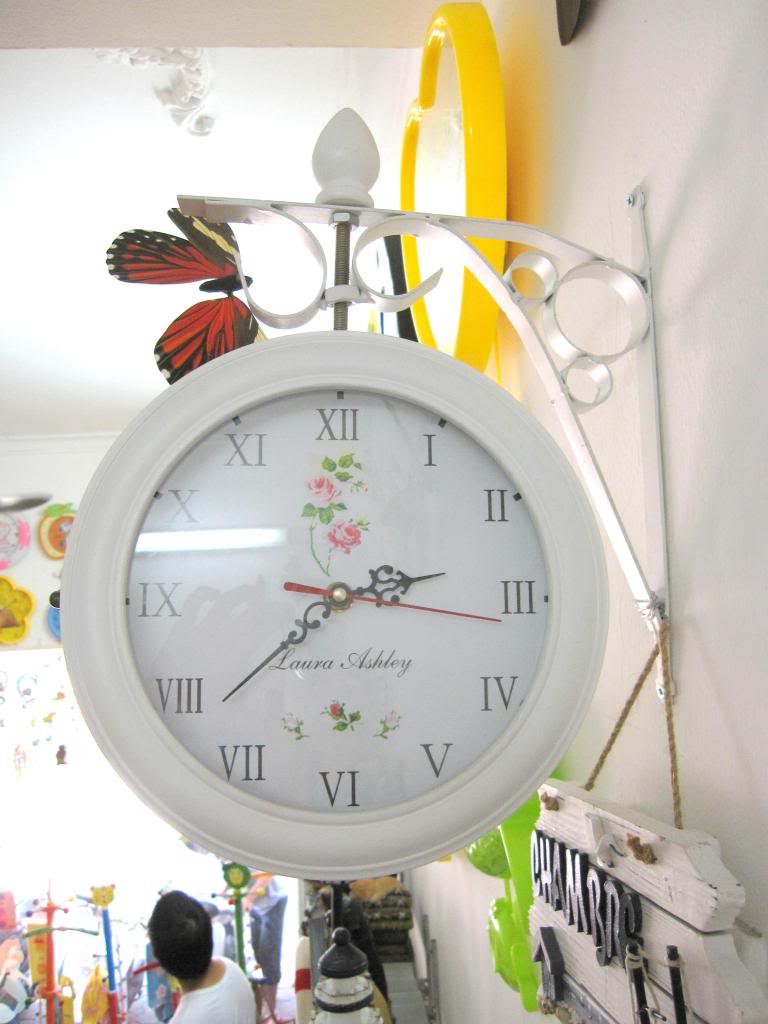 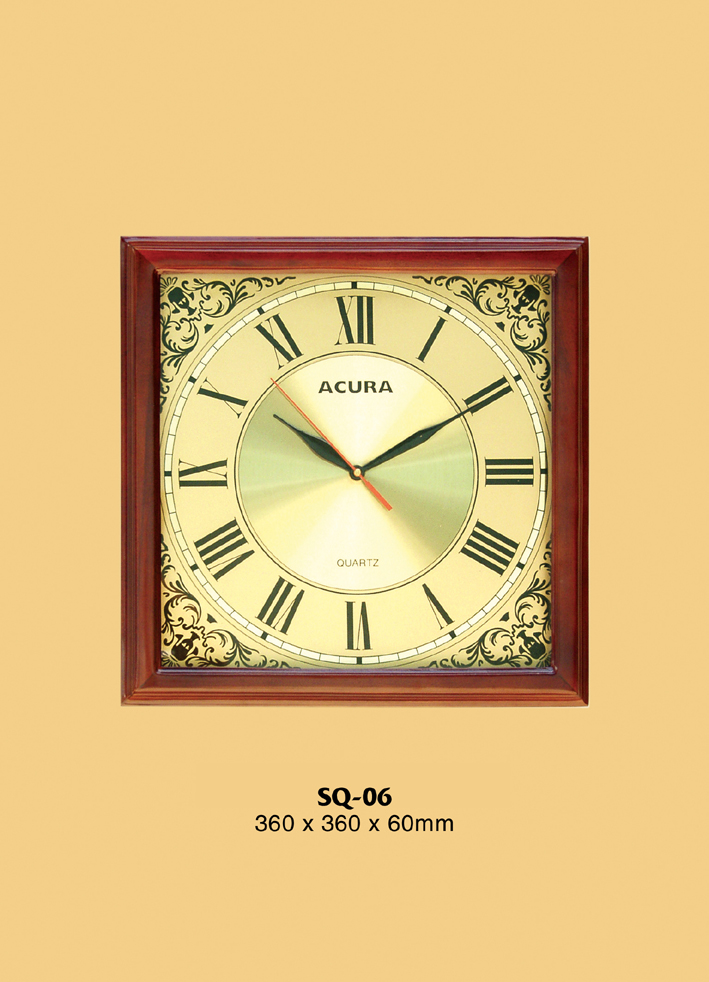 15:42
2 . Số La Mã
Các số La Mã không vượt quá 30 được viết sau :
X
I
I
V
Các kí tự
Giá trị trong hệ thập phân
1
1
5
10
- Các số La Mã viết theo  nhóm kí tự chẳng hạn như:  Số 4:  IV  ; Số 9:  IX
- Các số La Mã từ 1 đến 10 được viết như sau: :  
  I       II      III        IV       V        VI        VII        VIII         IX         X
   1       2       3         4          5         6           7            8             9         10
- Các s ố La Mã từ 10 đến 20:
X
X
I         II         III       IV        V         VI          VII         VIII          IX          X
 1         2           3         4         5           6             7        8              9       10
X
X
X
X
X
X
X
X
2
1
1
1
1
1
1
1
1
1
15:42
Nhận xét:
Mỗi số La Mã biểu diễn một số tự nhiên bằng tổng giá trị của các thành phần viết nên số đó
    Chẳng hạn: Số XXIV có ba thành phần là X, X và IV tương ứng với các giá trị 10, 10 và 4. Do đó XXIV biểu diễn số 24
2. Không có số La Mã nào biểu diễn số 0
15:42
? a) Viết các số 14 và 27 bằng số La Mã.
    b) Đọc các số La Mã XVI, XXII
Giải : a)    XIV; XXVII
          b)    16; 22
15:42
Có 9 que diêm được xếp theo hình sau . Hãy chuyển chỗ một que diêm để có được kết quả đúng
Cách 1 :
Cách 2:
Cách 3:
15:42
? a) Viết các số 14 và 27 bằng số La Mã.
    b) Đọc các số La Mã XVI, XXII
Thử thách nhỏ : Sử dụng đúng 7 que tính, em xếp được những số La Mã nào?
Đáp án:
Sử dụng đúng 7 que tính, em xếp được những số La Mã là:
XVIII ( số 18)
XXIII ( số 23)
XXIV ( số 24)
XXVI ( số 26)
XXIX ( số 29)
15:42
BÀI TẬP
Bài 1.6.  Cho các số 27 501; 106 712; 7 110 385; 2 915 404 267
a) Đọc mỗi số đã cho
b) Chữ số 7 trong mỗi số đã cho đó có giá trị là bao nhiêu
27 501:  Hai mươi bảy nghìn  năm trăm linh một.
106 712:  Một trăm linh sáu nghìn bảy trăm mười hai.
7 110 385:  Bảy triệu  một trăm mười nghìn ba trăm tám mươi năm.
2 915 404 267:  Hai tỉ chín trăm mười lăm triệu bốn trăm linh bốn nghìn hai trăm sáu mươi bảy.
+ Chữ số 7 trong số 27 501 nằm ở hàng nghìn và có giá trị bằng 
           7 x 1 000 = 7 000
+ Chữ số 7 trong số 106 712  nằm ở hàng trăm và có giá trị bằng
          7 x 100 = 700
+ Chữ số 7 trong số 7 110 385 nằm ở hàng triệu và có giá trị bằng 
          7 x 1 000 000 = 7 000 000
+ Chữ số 7 trong số 2 915 404 267 nằm ở hàng đơn vị và có giá trị bằng 
          7 x 1 = 7
15:42
Bài 1.7. Chữ số 4 đứng ở hàng nào trong số tự nhiên nếu có giá trị bằng 
                a)  400              b)  40                c) 4
Trả lời:   a) Hàng trăm 
               b) Hàng chục 
                 c) Hàng đơn vị
Bài 1. 8. Đọc các số La Mã: XIV; XVI; XXIII
Trả lời:   + XIV : Mười bốn
    + XVI :  Mười sáu
           + XXIII : Hai mươi ba
15:42
Hướng dẫn học ở nhà
-    Học kỹ bài theo SGK kết hợp với vở ghi để nắm chắc cách ghi số tự nhiên trong hệ thập phân, mối quan hệ giữa các hàng và giá trị của mỗi chữ số của số tự nhiên trong hệ thập phân, cách biểu diễn các số La Mã từ 1 đến 30.
-    Đọc mục có thể em chưa biết để hiểu biết thêm về nguồn gốc các chữ số và chữ số La Mã.
-    Làm bài tập 1.8 -1.19 trong SBT trang 9 và 10
     Chuẩn bị bài mới: Thứ tự trong tập hợp các số tự nhiên
-    Học kỹ bài theo SGK kết hợp với vở ghi để nắm chắc cách ghi số tự nhiên trong hệ thập phân, mối quan hệ giữa các hàng và giá trị của mỗi chữ số của số tự nhiên trong hệ thập phân, cách biểu diễn các số La Mã từ 1 đến 30.
-    Đọc mục có thể em chưa biết để hiểu biết thêm về nguồn gốc các chữ số và chữ số La Mã.
-    Làm bài tập 1.8 -1.19 trong SBT trang 9 và 10
     Chuẩn bị bài mới: Thự tự trong tập hợp các số tự nhiên
Chúc các em chăm ngoan học tập chăm chỉ ngày một tiến bộ
15:42